AURA Meeting
March 25, 2015
Introductions
Victoria Briscoe
Asst. Director, Post Award Finance
Housekeeping Items
ITV Groups
Please mute microphones


Presenters
Repeat questions in mic
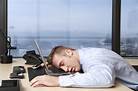 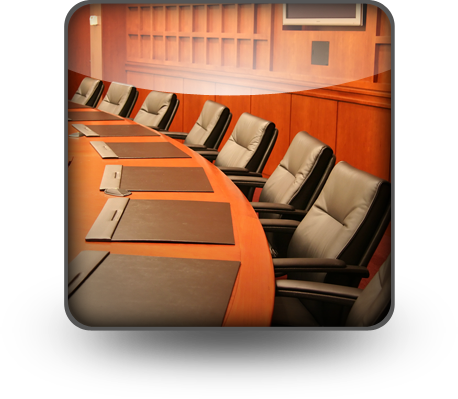 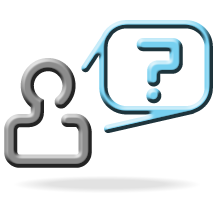 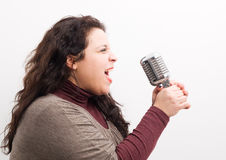 Website Spotlight
Anthony Gillum, MBA
Sponsored Projects Specialist
Contracts
Website Spotlight
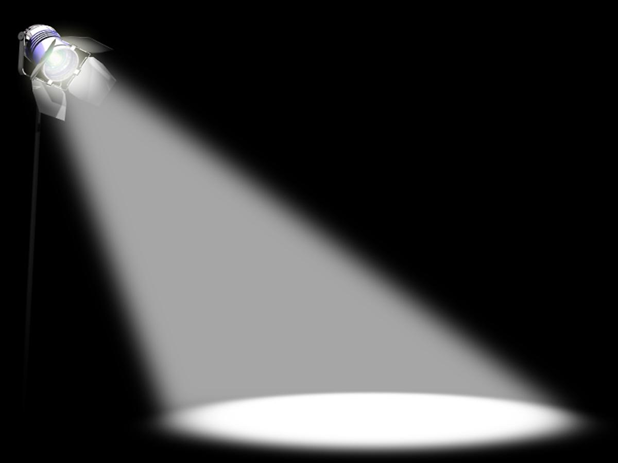 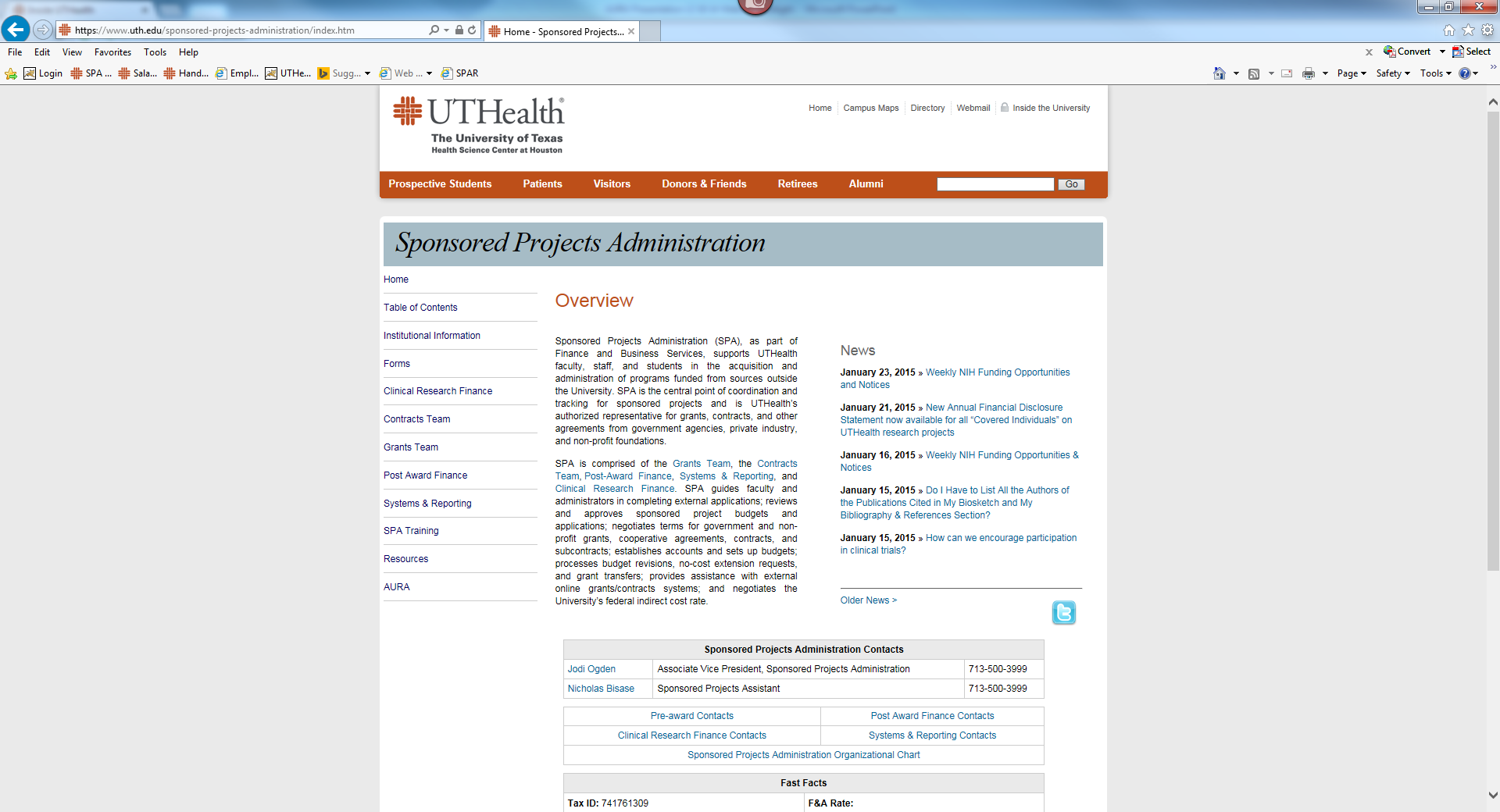 Updates
Karen Niemeier
Director, Contracts
Sponsored Projects Administration
Updates
Krystal Toups, CRA
Director, Grants
Sponsored Projects Administration
HOOP 64
HOOP 64 http://www.uthouston.edu/hoop/policy.htm?id=1447976 requires Sponsored Projects Administration(SPA) review proposals prior to their submission to an agency.  

The policy request that the administrative and financial portion of the application be submitted 10 days before the deadline.  

SPA is very flexible with the 10 day requirement, however we review proposals in the order of receipt.  

Late applications (<3 days) should arrive to our office with final A&F and in perfect condition (ex. no missing items or exception to policy)
Updates
Heather Cody, MHA
Supervisor, Clinical Research Finance
CRB Training
Four training classes were offered in March to educate research personnel on the procedure in HOOP 214.
The training is necessary for all research staff that are involved in active clinical trials.
A Separate PI training will be released in myTRC. Online staff training is in the works.
Cost Analysis Template
Revised version of the Clinical Trial Budget Template is available. 
New Features
Summary page for SPA submission
Print friendly forms
Merged expense based cost form and coverage analysis form
Dropdown selections for 300 common procedures in the Expensed Based tab
Auto population of CPT codes when you select from the common list
Click button Add columns and rows on the Expensed Based Form
Effort Reporting
William Mitchell, MPSA
Supervisor, Systems & Reporting
Status Update
40 statements outstanding
37 on hold
Retro PAs loaded 3/19/15
Next data load 4/5/15
Journal Entry Upload
Journal Entries will be uploaded in ecrt®
Statements will now reflect correct payroll for JE
Journal Entry documentation provided by PAF
We will not upload without PAF approval
Journal Entry Upload
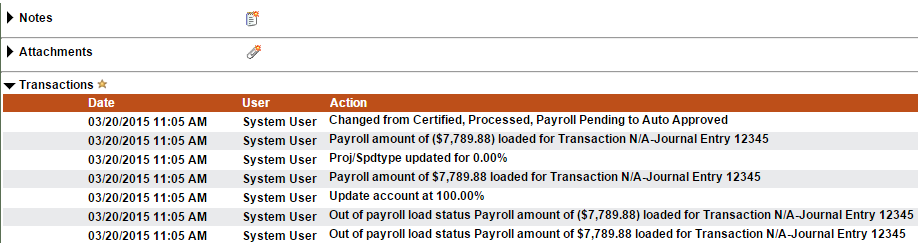 Post Award Focus
Victoria Briscoe
Asst. Director, Post Award Finance
Residual Accounts Process
Fixed price/fee-for-service agreements require specified work to be performed regardless of actual cost.  
The investigator or academic unit must cover excess expenses when costs are underestimated.
All costs for these awards must be expensed directly to the assigned FMS project, and with reasonable budgeting/accurate charging, neither a surplus nor a deficit may occur.
Residual Accounts Process
Upon project termination, any residuals will be transferred to a sponsored project residual account (fund 57050, Contract Residuals)
Any project with a project balance >10% will require justification along with review/approval.
Each PI will be assigned one residual balance project for this purpose.  
This project is solely for this purpose, and no other funds may be deposited therein.
Residual Accounts Progress
Due to audit recommendation and our response, PAF is first working on 145 vested federal projects that must be closed out by 8/31/15. (Currently ~ 44% complete)
PAF is moving all FY15 expenses and revenue residuals on these projects to the newly created Residual accounts for each applicable PI
All other vested projects will be completed in FY16.  (However, some PAF comes across during this fiscal year may be closed out FY15 as time permits.)
Extended Leave & Sponsored Projects
Federal Awards generally allow up to 3 months of salary/fringe to be charged to a grant/contract for leaves such as sick leave and FMLA.
Private grants and contracts from other agencies do not usually have such allowances, and if extended leave is needed, consider moving the individual off to non-restricted funds during that time.
If extended leave is required for key personnel (most often the PI) agency discussion may be in order regarding the special circumstances and impact on the project.
Contacting PAF for Assistance
Please have pertinent information readily available on the phone or included in your email correspondence (project number, PI, awarding agency, issue at hand, and any prior contact with PAF and with whom)
Please include your contact information in any correspondence sent.  The Create Signature function in Outlook allows you to create and automatically have this information added to each of your emails.
Final Remarks
Jodi S. Ogden, MBA, CRA
Associate Vice President
Sponsored Projects Administration
Next Meeting:
May 27, 2015

Presentations & Schedule Posted at:
go.uth.edu/AURA